The Scenario Explorer
Presentation to HPAC on March 20, 2025
Bruce Parker
1
[Speaker Notes: Thank you, Dennis for you introduction and for helping me with the development of the Scenario  Explorer.]
A “Simple” Request
2
[Speaker Notes: I started working on the Scenario Explorer after a chance meeting with Dennis in an HPAC Zoom meeting room last October.  Dennis had come up with a CO2 emissions pathway for an HPAC strategy document and had what seemed like a very simple need]
A “Simple” Request
Are there simple computer tools that can be used to estimate the amount of solar radiation management that would be needed to limit the temperature increase to 1.5°C in 2100 for the HPAC CO2 emissions pathway?
3
[Speaker Notes: He wanted to know if there were there any simple computer tools that could be used to estimate the amount of solar radiation management that would be needed to limit the temperature increase to 1.5°C in 2100 for the HPAC CO2 emissions pathway?]
A “Simple” Request
Are there simple computer tools that can be used to estimate the amount of solar radiation management that would be needed to limit the temperature increase to 1.5°C in 2100 for his CO2 emissions pathway?
No!
4
[Speaker Notes: Unfortunately none seem to exist.  And given the expected dire consequences from the expected global warming,  it’s very unfortunate that this is the case.]
What I’ll cover this evening
How Temperature Forecast Model Works
Projections, Scenarios, and Pathways
On-line demo
“What if”
How you can help
5
[Speaker Notes: After providing a little background information, I’ll lead you through the model’s calculations and then briefly Projections, Scenarios, and Pathways, since these are what the model works with.  Next will be an on-line  demonstration of the Scenario Explorer web page followed by discussing one important way the Scenario Explorer can be used -  to conduct “What If” analyses.  And finally I’ll ask for help in looking for ways improve the web site to further HPAC’s mission.

I’m going to cover a lot of information quickly.  We can come back later for further discussions and you can also download this presentation.]
A “Simple” Challenge
Develop a Web-based program that allows a user to 
Design a CO2 emissions pathway
Specify the amount of the solar radiation modification for a specific set of years and then have the program calculate the expected temperature change
6
[Speaker Notes: I have been developing web-based database applications for over 20 years and  have been analyzing climate data for at least as long.  So developing a simple model that  could be used as Dennis requested seemed like a great challenge.]
Prelude to Developing the Web Page
Examine the current radiative forcing elements
7
[Speaker Notes: The temperature increase in a particular year is primarily based on the total radiative forcing, so in order to work,  the model will need to know the radiative forcing of the greenhouse gases other than CO2. 
So I looked at the current radiative forcing values to gain some insights]
Radiative Forcing
The radiative forcing for any “forcing element” is basically the amount of the Sun’s energy that it traps in (or reflects out of) in the Earth’s atmosphere.
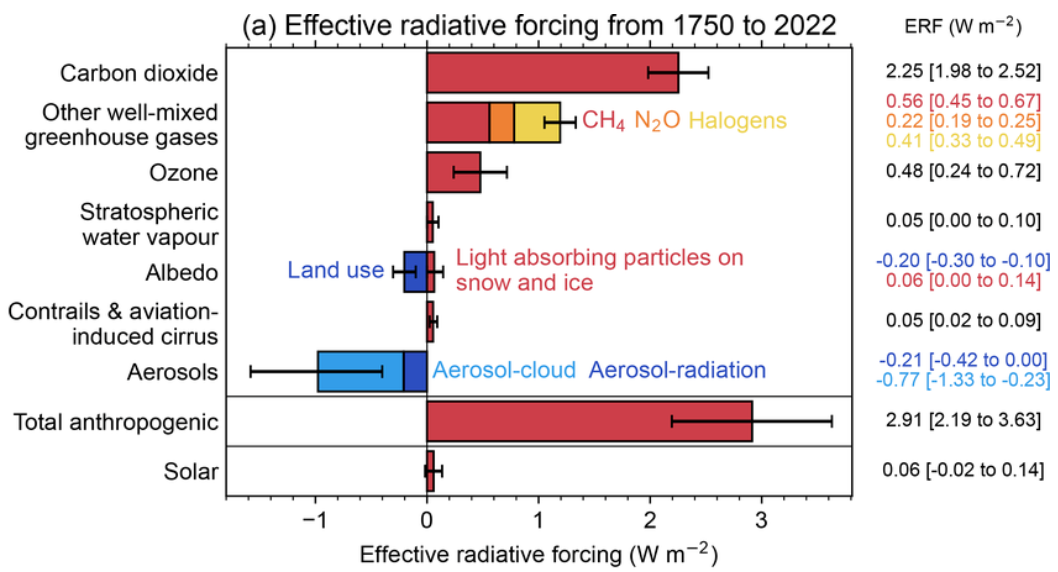 DOI:10.5194/essd-15-2295-2023
8
[Speaker Notes: This is a standard diagram of the major radiative forcing elements.  Note that CO2, CH4, and  N2O make up almost 90% of the forcing due to the dozens of greenhouse gases.]
Radiative Forcing
“Other Radiative Forcing”  = Total RF – (CO2 RF + CH4 RF + N2O RF + Aerosol RF)
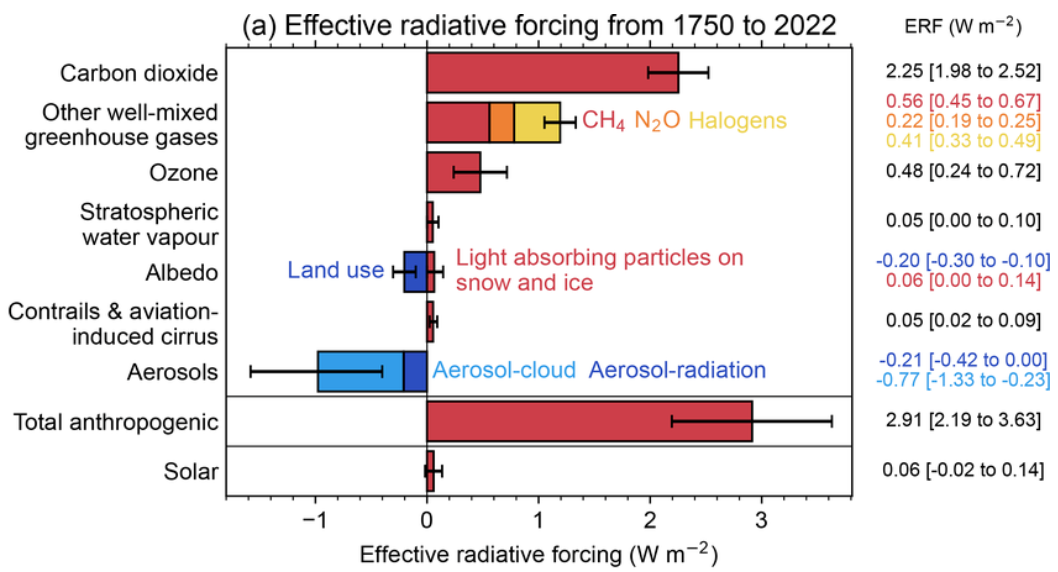 DOI:10.5194/essd-15-2295-2023
9
[Speaker Notes: The data for the scenarios that I used to create the formulas for the model generally did not include many of the forcing elements shown in the diagram (these are circled) but did include a value for the total radiative forcing.  And to help simplify the model’s calculations I subtracted radiative forcings of CO2, CH4, N2O, and aerosols from the total radiative forcing to get a value for “Other Radiative Forcing” and used those five forcing elements plus albedo in the calculations.]
Prelude to Developing the Web Page
Examine the current radiative forcing elements

 Look at data from existing climate models to see if there is a way to develop a series of formulas that could be used to get from “CO2 emissions” to a “reasonably accurate temperature increase”.
10
[Speaker Notes: I next analyzed the data from existing climate models to see if there was a way to develop a series of formulas that could be used to get from “CO2 emissions” to a “reasonably accurate temperature increase”.  And I think that I’ve come up with some reasonably  good correlations.]
Prelude to Developing the Web Page
Examine the current radiative forcing elements

 Look at data from existing climate models to see if there is a way to develop a series of formulas that could be used to get from “CO2 emissions” to a “reasonably accurate temperature increase”.  

Develop a model that works in three steps:
1. Calculate the radiative forcing of CO2 based on annual CO2emissions
2. Add up the radiative forcing from all of the forcing  elements.
3. Calculate the temperature increase based on the total radiative forcing.
11
[Speaker Notes: I then developed a “temperature calculation model” with three major steps which I will cover in the next few slides. 

I’m still looking for someone  to validate my approach, but the model seems to be useful, as it is based on data from well known climate models.  In the meantime, please experiment with the web page’s functions, but don’t assume that the  results are 100% accurate.]
Simple Temperature Forecast Model
The model uses these forcing elements to calculate the expected temperature increase.
12
[Speaker Notes: As I mentioned before, the model uses values for these six forcing elements to calculate the expected temperature increase.  Note that the radiative forcing for CO2 cannot be calculated directly from a pathway’s CO2 emissions.  And for a “CO2 emissions only” pathway, the model needs a way to infer the radiative forcings of the  non-CO2 forcing elements]
Simple Temperature Forecast Model
Step 1. Calculate the radiative forcing of CO2 based on annual CO2emissions.  This is done in six stages
Stage 1. Estimate emissions from feedbacks
Not all scenarios include  emissions from natural feedbacks.  And feedbacks are generally not specified for a simple “CO2 only” pathway.  In this case the model assumes that the feedback emissions in 2100 will be based on the expected temperature in 2100.  More on this later if there is time.
13
[Speaker Notes: I’ll now quickly describe the calculations, as this will help you when you use the Scenario Explorer.  There are four primary sources and sinks of CO2.  For  a simple CO2 pathway we can assume that there are not any removals.  For feedbacks, the IPCC assumes that the feedback emissions in 2100 can be based the temperature in 2100, and this model makes the same assumption.]
Simple Temperature Forecast Model
Stage 2 of 6. Calculate the Total Net CO2
14
[Speaker Notes: Now that we have values for feedback emissions, we can compute the total net CO2 emissions for each time period as the sum of the sources and removals.  Note that this model looks at annual emissions in five-year intervals]
Simple Temperature Forecast Model
Stage 3 of 6. Calculate the cumulative net CO2
The cumulative CO2 is used in a future step.
15
[Speaker Notes: Given the Total Net CO2, the cumulative CO2 can easily be calculated]
Simple Temperature Forecast Model
Stage 4 of 6. Estimate how the atmospheric quantity of CO2 will change based on net CO2 emissions
16
[Speaker Notes: The next step is to estimate how the atmospheric quantity of CO2 will change based on net CO2 emissions. Currently about 45 percent of CO2 emissions remain in the atmosphere (often referred to as the airborne fraction), but the percent will be less when CO2 emissions are reduced significantly.]
Simple Temperature Forecast Model
Stage 4 of 6 (con’t). Estimate how the atmospheric quantity of CO2 will change based on net CO2 emissions

The graph below relates the change in the amount of CO2  added to the atmosphere based on net CO2 emissions
If the “Total Net CO2” >=0
CO2 PPM Added = 0.009993255 * NetCO22 + 0.252616086 * NetCO2- 10.6147928   + 4 * (yr - 2025) / 75 + 0.6
(Based on data from the En-ROADs climate simulator)
17
[Speaker Notes: This graph relates the change in the amount of CO2  added to the atmosphere based on net CO2 emissions.  I developed the formula from data obtained from the En-ROADs climate simulator.  Note that CO2 will be removed from the atmosphere by the land and ocean sinks when annual CO2 emissions are in the 10-20 gigaton range]
Simple Temperature Forecast Model
Stage 4 of 6 (con’t). Estimate how the atmospheric quantity of CO2 will change based on net CO2 emissions

The formula works very well for En-ROADS “Temperature Increase Scenarios” where the temperature increases between 1.6°C and 2.8°C in 2100.  The difference in  the 2100 PPM in those scenarios is at most 8 PPM  (and usually within 4-5 PPM).
18
[Speaker Notes: For most of the formulas that I derive I like to create some sort of graph that shows how well the formula works.  In this case I took eight En-ROADs scenarios and  calculated the CO2 concentrations from 2025 through 2100 and compared them to the CO2 concentrations from each scenario.  As shown in the graph, for the scenarios with less than a 3 degree temperature increase, the calculated value  for 2100 was usually with in 4-5 PPM of the scenario’s value.  This means that the formula works very well.]
Simple Temperature Forecast Model
The first step in forecasting the temperature increase is to calculate the radiative forcing of CO2.  This is done in five stages
Stage 5 of 6. Calculate the CO2 PPM
19
[Speaker Notes: Now that we know the expected change in the atmospheric concentration of CO2, we simply add that value to the previous years concentration value to get the concentration value  for the current year.]
Simple Temperature Forecast Model
Stage 6 of 6. Calculate the CO2 Radiative Forcing
20
[Speaker Notes: And given the CO2 concentration we can compute the value for CO2’s radiative forcing using a formula derived from IPCC data]
Simple Temperature Forecast Model
Stage 6 of 6 (con’t). The calculated CO2 Radiative Forcing based on CO2 PPM
CO2 Radiative Forcing = -7.2875E-06 * CO2PPM2  + 0.018987517 * CO2PPM  - 4.390914936

(Based on IPCC AR6 data)
21
[Speaker Notes: This graph shows calculated CO2 Radiative Forcing based on the  CO2 concentration]
Simple Temperature Forecast Model
Stage 6 of 6 (con’t). The calculated CO2 Radiative Forcing is generally within 1.0% of the original AR6 value
22
[Speaker Notes: As validation of the formula, this graph shows the percentage variance between the calculated CO2 radiative forcing  amount and the AR6 radiative forcing  amount for over 1400 calculations. The calculated CO2 Radiative Forcing is generally within 1.0% of the original AR6 value. This means that the formula works very well.]
Simple Temperature Forecast Model
Step 2. Add up the radiative forcing from all of the major forcing  elements.
If the emissions pathway being analyzed does not include the radiative forcing values for CH4,N2O, aerosols, or “other radiative forcing”, the model calculates an appropriate value based on the pathways CO2 radiative forcing value.
23
[Speaker Notes: Next we need radiative forcing values for the other five major forcing elements.   Most scenarios include data for four of these, where the “Other Radiative Forcing” is set to the  total radiative forcing minus the radiative forcing of CO2, CH4, N2O,  and Aerosols.  For a “CO2 only” emissions pathway, the model calculates an appropriate value based on the pathways CO2 radiative forcing value.]
Simple Temperature Forecast Model
Step 2 – Estimate the radiative forcing values when not known.
If non-CO2 radiative forcing values need to be calculated, the Scenario Explorer first calculates how close the CO2 radiative forcing value is to those of the SSP-1.19 and SSP5-Baseline scenarios.

That “closeness” is then used to determine the various non-CO2 radiative  forcing pathways for the scenario.
24
[Speaker Notes: If non-CO2 radiative forcing values need to be calculated, the Scenario Explorer first calculates how close the pathway’s CO2 radiative forcing value is to those of the SSP-1.19 and SSP5-Baseline scenarios, whose values are show in the graph. That “closeness” is then used to determine the various non-CO2 radiative  forcing pathways for the scenario.]
Simple Temperature Forecast Model
Step 2 – Estimate the radiative forcing values when not known.
If non-CO2 radiative forcing values need to be calculated, the Scenario Explorer first calculates how close the CO2 radiative forcing value is to those of the SSP-1.19 and SSP5-Baseline scenarios.

That “closeness” is then used to determine the various non-CO2 radiative  forcing pathways for the scenario.

For example, if a pathway’s CO2 radiative forcing was 5.7 W/m-2 (halfway between the of SSP-1.19 and SSP5-Baseline values),  the CH4 radiative forcing would also be halfway between the of SSP-1.19 and SSP5-Baseline values for CH4 or about 0.60 W/m-2 per year.

Note that this is the “default” value and can be adjusted by the user.
25
[Speaker Notes: For example, if a pathway’s CO2 radiative forcing was 5.7 W/m-2 (halfway between the of SSP-1.19 and SSP5-Baseline values),  the CH4 radiative forcing would be inferred to be halfway between the SSP-1.19 and SSP5-Baseline values for CH4 or about 0.60 W/m-2 per year. Note that this is the “default” value and can be adjusted by the user.]
Simple Temperature Forecast Model
The final step is to calculate the temperature increase based on the total radiative forcing.
Formula: 
If the scenario includes a temperature increase the climate factor  is calculated from the scenario’s data. If it does not include a temperature the CF for 2025 is set to 0.49, the CF for 2100 is calculated based on a formula, and the CF for the other years is interpolated.

(The term “Climate Factor” is something that I  have originated.  It is simply the ratio of the  temperature increase to the total radiative forcing for a specific year.  Because it was derived from IPCC AR6 data for a 67% chance of not exceeding the temperature increase in 2100, it incorporates the climate sensitivity that was used by the various climate models.  It also results in the temperature increasing by 0.26°C per decade for the next few decades.)
26
[Speaker Notes: Now that we have  a value for the total radiative forcing, we can calculate a value for what I refer to as the climate factor. The term “Climate Factor” is something that I  have originated.  It is simply the ratio of the  temperature increase to the total radiative forcing for a specific year.  Because it was derived from IPCC AR6 data for a 67% chance of not exceeding the temperature increase in 2100, it incorporates the climate sensitivity that was used by the various climate models.  It also results in the temperature increasing by 0.26°C per decade for the next few decades. If the scenario includes temperature increase values, the climate factor  is calculated from the scenario’s data. If a pathway does not include a temperature, the Climate Factor  for 2025 is set to 0.49, the climate factor for 2100 is calculated based on a formula, and the Climate Factor  for the other years is interpolated.]
Simple Temperature Forecast Model
The graph at the right shows that the Climate Factor increases fairly linearly from 2025  through 2100 for eight SSP scenarios.
The Climate Factor for 2100 for scenarios without data for a temperature increase specified  is calculated as   
5.06574E-07 * CO2PPM21002 - 0.000831024 * CO2PPM2100 + 0.895847731
and the CF for the other years is interpolated.
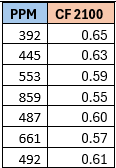 27
[Speaker Notes: As you can  see from the graph, the Climate Factor for eight SSPs increases fairly linearly from 2025  through 2100.  A polynomial function for estimating the Climate Factor  in 2100 was derived based on the CO2 PPM  and computed climate factor for seven of the scenarios, as shown in the slide.  I don’t have a graph that shows how well the formula works because the formula is not used for the IPCC AR6 and SSP scenarios.

 Skip: And since the En-ROADs scenarios do not include a value for the total radiative forcing, the model calculates their climate factors using the above formula.]
Simple Temperature Forecast Model
The final step is to calculate the temperature increase based on the total radiative forcing.
28
[Speaker Notes: The Temperature Increase can now be set to the Climate Factor  * Total Radiative  Forcing.  And that is how the  model works!]
Simple Temperature Forecast Model
The following two graphs show the relationship between radiative forcing and temperature for various CO2 concentrations
29
[Speaker Notes: I’m not going to discuss these graphs in detail, but I thought that you might find them useful.]
Simple Temperature Forecast Model
The following two graphs show the relationship between radiative forcing and temperature for various CO2 concentrations
30
[Speaker Notes: For instance, if the CO2 PPM is 450 and the year is 2045,  1 w/m-2 of albedo enhancement will reduce the Earth’s temperature by half a degree Celsius.]
Projections, Scenarios, and Pathways
“Prediction is very difficult, especially if it's about the future!” Neils Bohr

Climate scientists use complex computer models to forecast possible future temperature increases based on assumptions about governmental climate policies, population and GDP growth, energy prices, etc.  Since the temperature increase is due primarily to a change in radiative forcing, the output of all the model runs can include emission pathways for the various greenhouse gases, aerosols, etc.

The Scenario Explorer allows users to both explore these emissions pathways  and to develop additional pathways.
31
[Speaker Notes: I thought some additional background might be useful before staring the demo. Climate scientists use complex computer models to forecast possible future temperature increases based on assumptions about governmental climate policies, population growth, GDP growth, energy prices, and so forth.  Since the temperature increase is due primarily to a change in radiative forcing, the output of all the model runs usually include emission pathways for the various greenhouse gases, aerosols, etc.

The Scenario Explorer allows users to both explore these emissions pathways  and to develop additional pathways.]
Projections, Scenarios, and Pathways
Projections
Based on current and expected governmental policies and commitments (e.g., NDCs)
Often allow for variation is some components (e.g., energy prices)
Short term (e.g., through 2050)
32
[Speaker Notes: Projections
Are Based on current and expected governmental policies and commitments (for example., NDCs)
They Often allow for variation is some components (e.g., energy prices)
Are generally only Short term (for example., through 2050)
 Because they are based on current and expected governmental policies and commitments, they can be used to constrain what we should plan for]
Projections, Scenarios, and Pathways
Projections
Based on current and expected governmental policies and commitments (e.g., NDCs)
Often allow for variation is some components (e.g., energy prices)
Short term (e.g., through 2050)
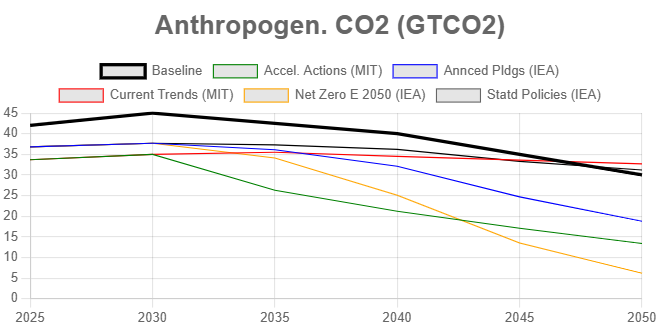 33
[Speaker Notes: For example, this graph shows the CO2 emissions for HPACs CO2 pathway (in black) along with projections through 2050 by IEA (stated policies) and MIT (Current trends).  Obviously both the EIA and MIT scenarios only include some CO2 emissions, perhaps just those from the burning of fossil fuels.  Note that both the IEA stated policies scenario and the MIT current trends scenario have CO2 emissions almost unchanged from 2025 through 2050.   In  addition, the HPACs CO2 pathway  is pretty close to the IEA Announced Pledges scenario.  And give recent events,  even the HPACs CO2 pathway  might be optimistic!]
Projections, Scenarios, and Pathways
Scenarios
Often have a goal (e.g., 1.5°C in 2100)
Useful for determining what needs to be done to accomplish the various goals
Often not realistic in terms of what is politically possible (e.g., net-zero in 2050)
Examples include:
Representative Concentration Pathways (RCP’s from earlier IPCC reports)
 Shared Socioeconomic Pathways (SSPs) (replaces the RCPs)
Shared Socioeconomic Pathways (SSPs) are climate change scenarios that project how global society, economics, and demographics could change by 2100. They are used to analyze how these changes could affect both the climate and greenhouse gas emissions.
34
[Speaker Notes: Scenarios Often have a goal (e.g., 1.5°C in 2100)
They are Useful for determining what needs to be done to accomplish the various goals
They are often not realistic in terms of what is politically possible (e.g., net-zero in 2050)
Examples of scenarios that you are probably familiar with: 
Representative Concentration Pathways (RCP’s from earlier IPCC reports)
 Shared Socioeconomic Pathways (SSPs) (replaces the RCPs)
Shared Socioeconomic Pathways (SSPs) are climate change scenarios that project how global society, economics, and demographics could change by 2100. They are used to analyze how these changes could affect both the climate and greenhouse gas emissions.]
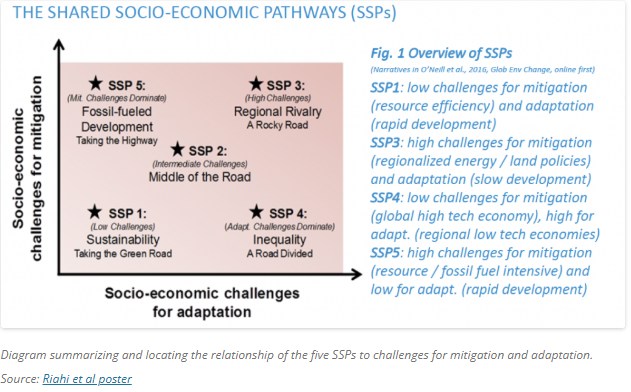 35
[Speaker Notes: This  image indicates some  of the factors that went into developing the SSP scenarios and you can see from it the breadth of what was analyzed.  Note that the AR6 data includes information on about 50 different SSP pathways..  We don’t have time to discuss this today but the “About Scenarios” menu option on the web page will eventually have additional information.]
Projections, Scenarios, and Pathways
Scenarios – Sample Data
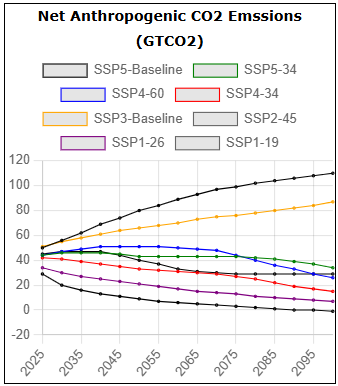 36
[Speaker Notes: Next I want to show some of the data from eight of the SSP scenarios.  This graphs shows the net anthropogenic emissions, which run the gamut from no net CO2 emissions after 2080 to over 100 GTCO2 in 2100]
Projections, Scenarios, and Pathways
Scenarios – Sample Data
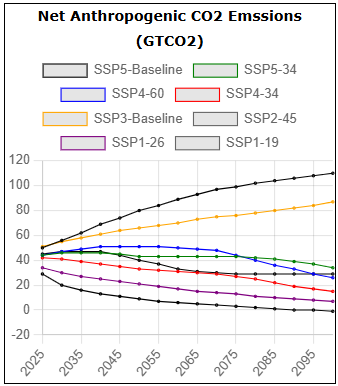 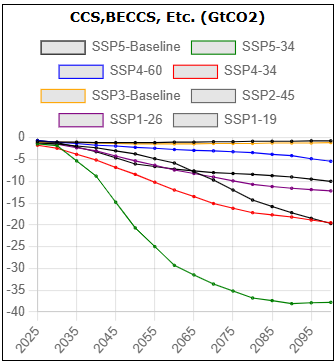 37
[Speaker Notes: This graphs shows the heavy reliance of the SSP scenarios on carbon removal techniques, which might not work as needed at scale.]
Projections, Scenarios, and Pathways
Scenarios – Sample Data
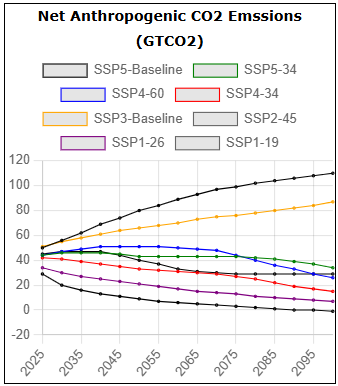 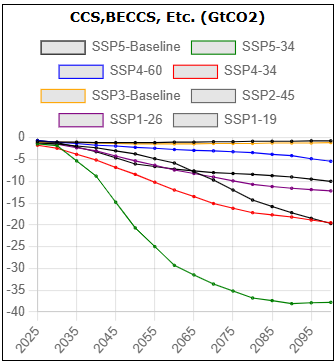 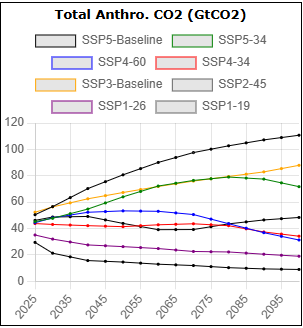 38
[Speaker Notes: And without carbon removal, many of the pathways have gross CO2 emissions essentially unchanged or increasing through at least 2080.]
Projections, Scenarios, and Pathways
Pathways (for greenhouse gas  emissions)
 All projections and scenarios result in greenhouse gas emission pathways
But a pathway could simply be for CO2 emissions, where the temperature increase can only be forecast by estimating emissions for other greenhouse gases (e.g., HPAC CO2 pathway)
39
[Speaker Notes: All projections and scenarios result in greenhouse gas emission pathways
But a pathway could simply be for CO2 emissions, where the temperature increase can only be forecast by estimating emissions for other greenhouse gases (e.g., HPAC CO2 pathway)]
Scenario Explorer Web Site
Once the “temperature increase model” was completed it could be incorporated in the Scenario Explorer Web page and used to satisfy Dennis’s need: estimating the amount of solar radiation management that would be needed to limit the temperature increase to 1.5°C in 2100 for the HPAC CO2 emissions pathway.
40
[Speaker Notes: Once the “temperature increase model” was completed it could be incorporated in the Scenario Explorer Web page and used to satisfy Dennis’s need: estimating the amount of solar radiation management that would be needed to limit the temperature increase to 1.5°C in 2100 for the HPAC CO2 emissions pathway. The website contains too  many options to cover today, but I’d like mention two of them before I start the  demo:  
About Scenarios - Provides background information on projections, scenarios, and  pathways
Consequences -  Describes some of the consequences of exceeding a  1.5°C temperature increase
Both need additional information]
ON-LINE DEMO
41
Screen shots from the demo are included in the PowerPoint slides
42
“What If” analysis
One of the main reasons for developing this model is that, while global circulation models have done a relatively good job in predicting past temperatures changes, the climate system is beginning to behave in unpredictable ways and these models likely underestimate the future yearly temperature increases. (See "Are general circulation models obsolete?“ https://www.pnas.org/doi/10.1073/pnas.2202075119).

 For example:

The rate of temperature increase per decade will likely increase (in the IPCC data the rate is 0.26°C but Dr James Hansen expects it to be 0.36°C)
Permanent temperature acceleration in 2023 
Accelerated natural emissions (permafrost, wildfires, etc.)
Natural CH4 emissions increasing faster than expected
Albedo changes (clouds and surface reflectivity)
The land and ocean sinks are decreasing faster than expected
43
[Speaker Notes: One of the main reasons for developing this model is that, while global circulation models have done a relatively good job in predicting past temperatures changes, the climate system is beginning to behave in unpredictable ways and these models likely underestimate the future yearly temperature increases.]
“What If” Analysis for the Moderate Pathway.
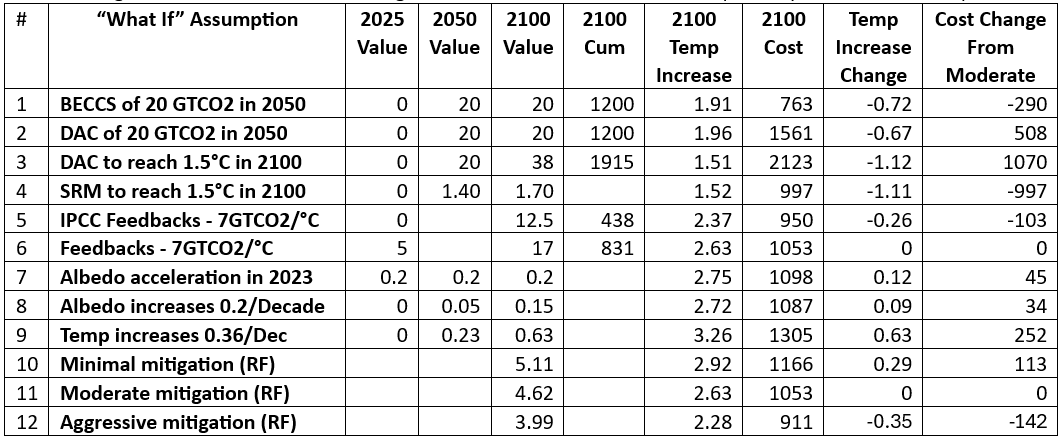 44
[Speaker Notes: This is an example of using the Moderate  pathway to examine what happens when some of the assumptions change.  For instance, if the temperature increases the rate that Dr Hansen expects, the temperature increase in 2100 be an additional 0.63 degrees C.]
Earth’s Energy Imbalance
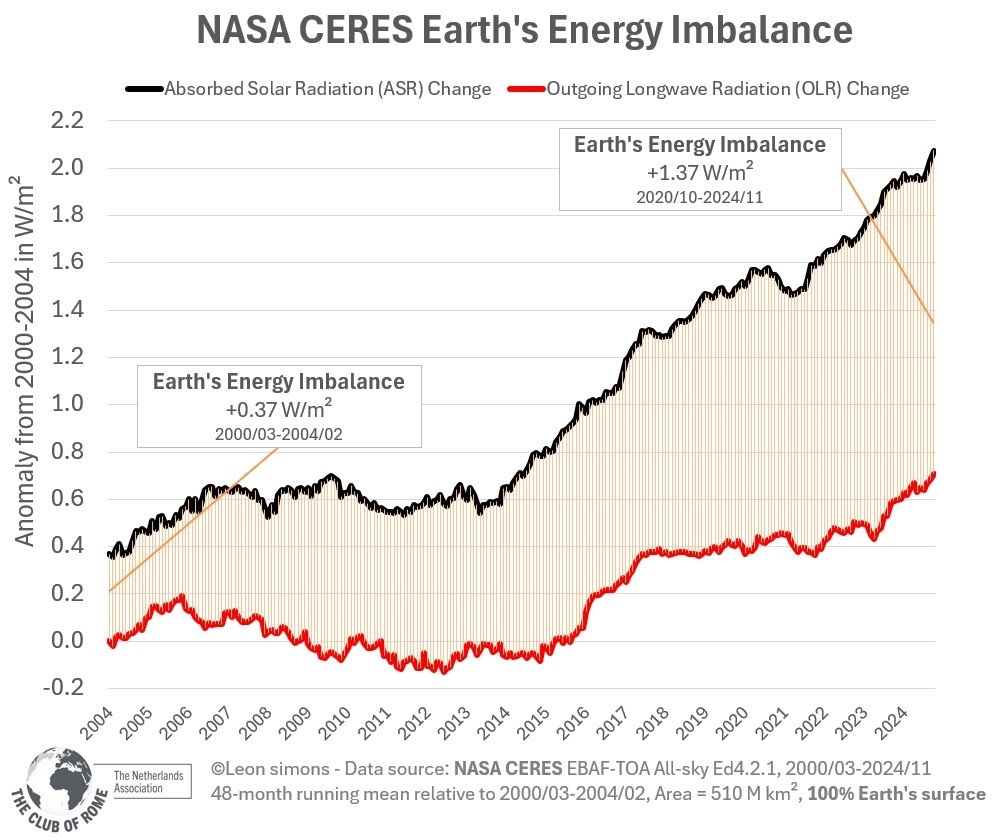 The earth’s energy imbalance is now +1.37 W/m2, compared to +0.37 W/m2 at the beginning of the century, and that it is increasing rapidly. This heat imbalance is caused by more radiation reaching the earth than is radiating back to space. It is continuing to build up, particularly in the oceans, reducing the prospects for stabilizing global temperatures.
45
[Speaker Notes: The earth’s energy imbalance has increased by about 1 w/m-2 in the last 25 years.  Most of the extra heat ends up in the oceans, which will add significantly to the earth’s temperature in the coming years.]
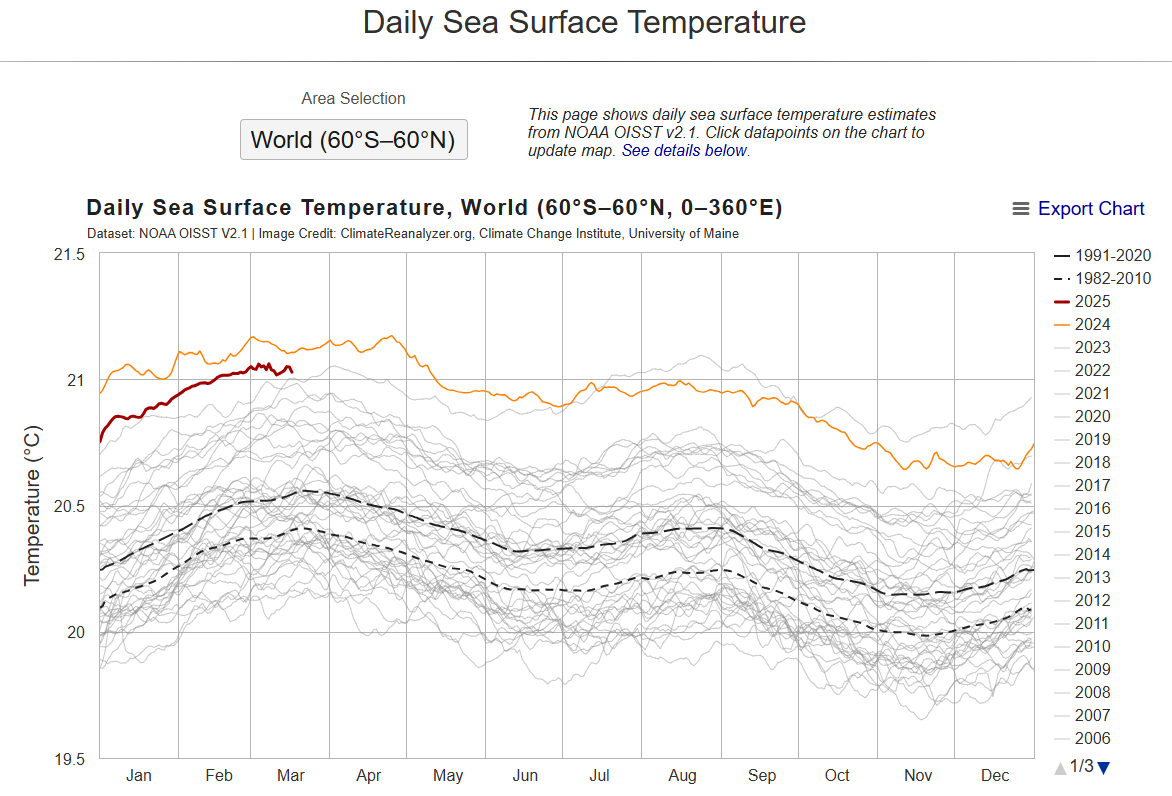 46
[Speaker Notes: This is the graph of the daily sea surface temperature from the climate reanalyser web site.  The ocean temperature this year is just insane, as it normally drops ignorantly after an el nino event]
Why the sudden increase in the Earth’s temperature in 2023 and 2024?
A sharp decline in the Earth’s planetary albedo by 5% since 2010, which is equivalent to 1.5 W/m-2 global average increase in absorbed solar radiation due to:
Reduced cloud cover
Diminished Artic and Antarctic sea ice
Reduced aerosols from burning marine fuel with > 0.5% sulphur since 2020
Albedo
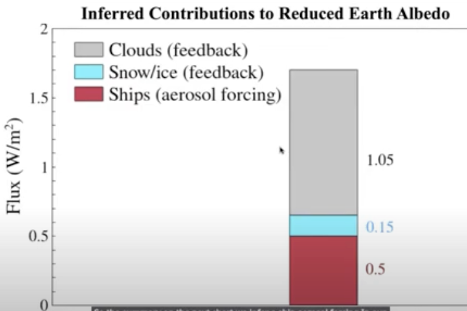 Earth’s albedo (reflectivity, in percent), seasonality removed
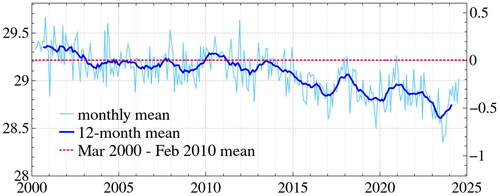 https://www.tandfonline.com/doi/full/10.1080/00139157.2025.2434494#d1e767
47
Note: Text and figures from Dr James Hansen’s webinars and articles
[Speaker Notes: The Earth’s temperature increased  suddenly in 2023 and 2024 and appears to be continuing today.  Current climate models do not  take this into account so neither do the temperature increase calculations used by my Scenario Explorer.  However, the  Scenario Explorer does give the users the ability to specify a change in the Earth’s albedo in 2023 and the forecasted temperature will be adjusted accordingly.]
How you can help
Review the Web site for accuracy, typos, what’s missing, etc.
Suggestions  for making the site “more usable”
Suggestions  for making the site more graphically attractive
Develop a couple of “Mitigation and carbon dioxide removal” scenarios
Develop a couple of “Mitigation and SRM” scenarios
Help revise the  “Consequences” section – this should be the  “go to” section for describing the consequences of following a “mitigation and carbon dioxide removal” pathway
I need help with the “cost section” as the current values are just SWAGs (“scientific wild-assed guesses”) and more costs (e.g., mitigation, GDP loss, etc.) need to be added
I would like to have more detailed data CO2 emissions data from the IPCC AR6 so that I could derive a formula for estimating how much CO2 remains in the atmosphere for a given quantity of CO2 emissions
48
[Speaker Notes: I’m not going to read through this list, but what I’d like to propose that we form a committee to discuss how to improve the web site to further HPAC’s mission.]
Thank you!Questions?
49
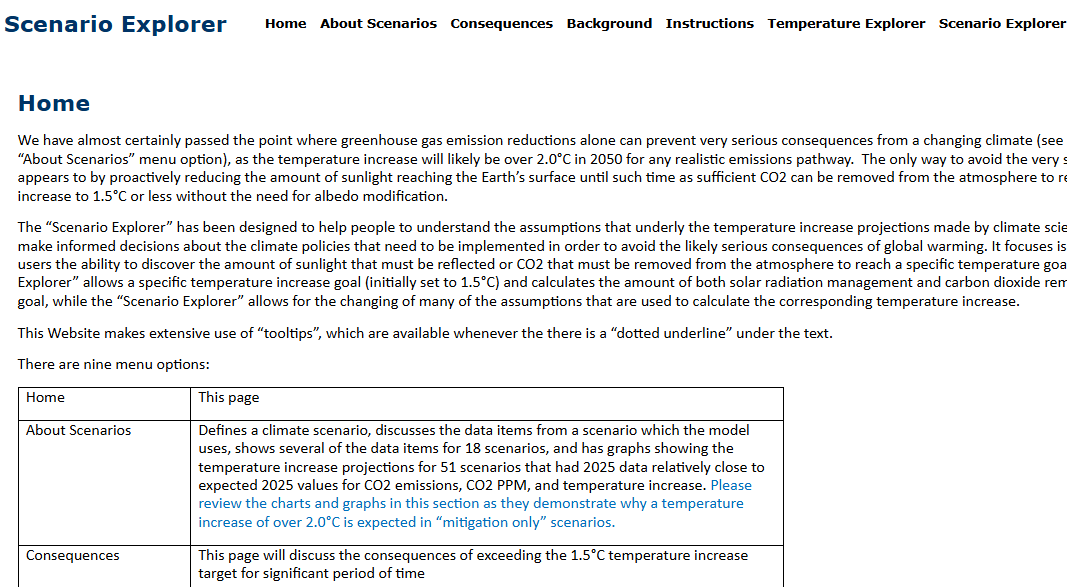 50
[Speaker Notes: Now that you know how the model works, let me give you a quick demo of the web site.  Here’s the home page for the Scenario Explorer.  As my friends know , I’m good at creating web sites but lousy at making the  graphically interesting. Since you are likely most interested in seeing how the model gets used, I’ll start with the Temperature Explorer.]
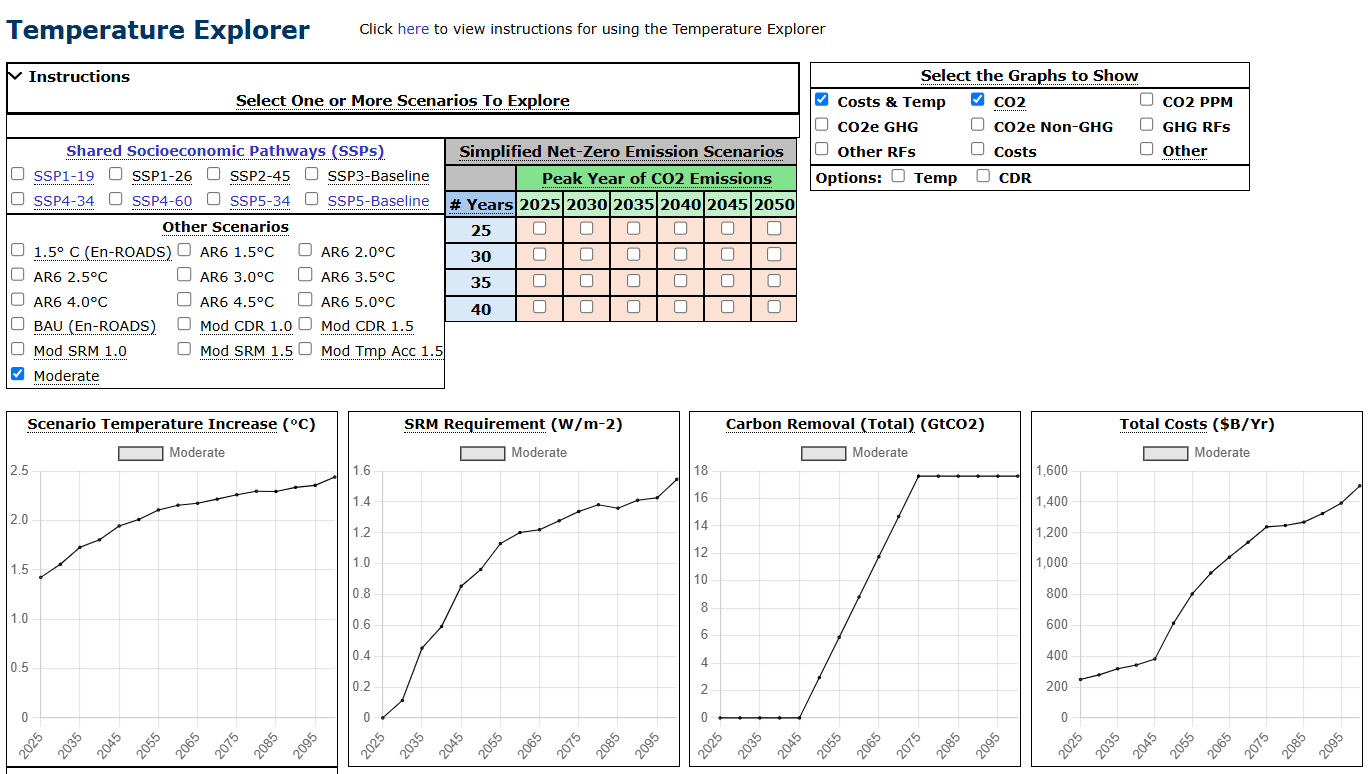 51
[Speaker Notes: The Temperature explorer defaults to showing data for what I refer to as the  Moderate scenario, which is basically the HPAC planning scenario.  There are two places where instructions can be displayed and I suggest that you look at them the first time you use the web site.  The Temperature Explorer also defaults to a calculating the SRM requirement and carbon removal requirement needed to reduce the temperature increase to 1.5 degrees C. More on this a bit later.  To compare this scenario to the SSP-5.35 scenario, just click the checkbox to the left of the SSP-5.35 text.]
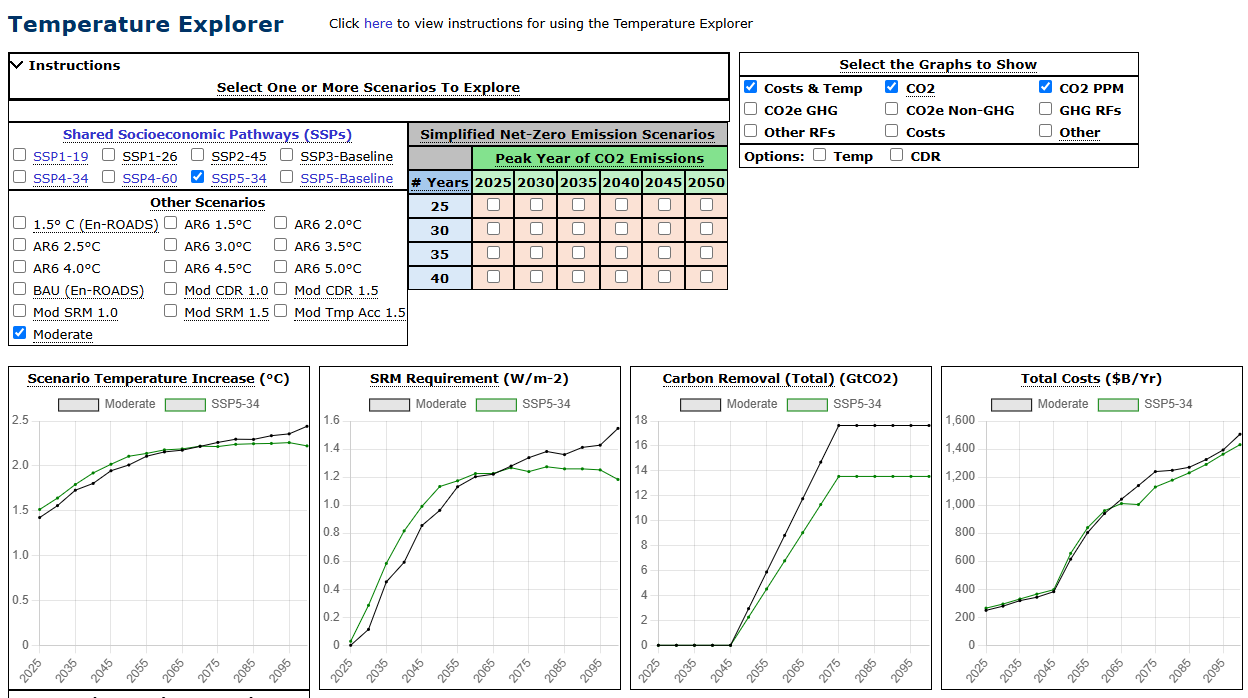 52
[Speaker Notes: Note that the SSP-5.35 has a dashed underline.  The underline indicates that a tool tip is available (hover over it).  To display some additional graphs (over 30 can be shown), you cam click on a checkbox in the upper right part of the web page (uncheck “Costs..” and check “CO2 PPM; the scroll the page down)]
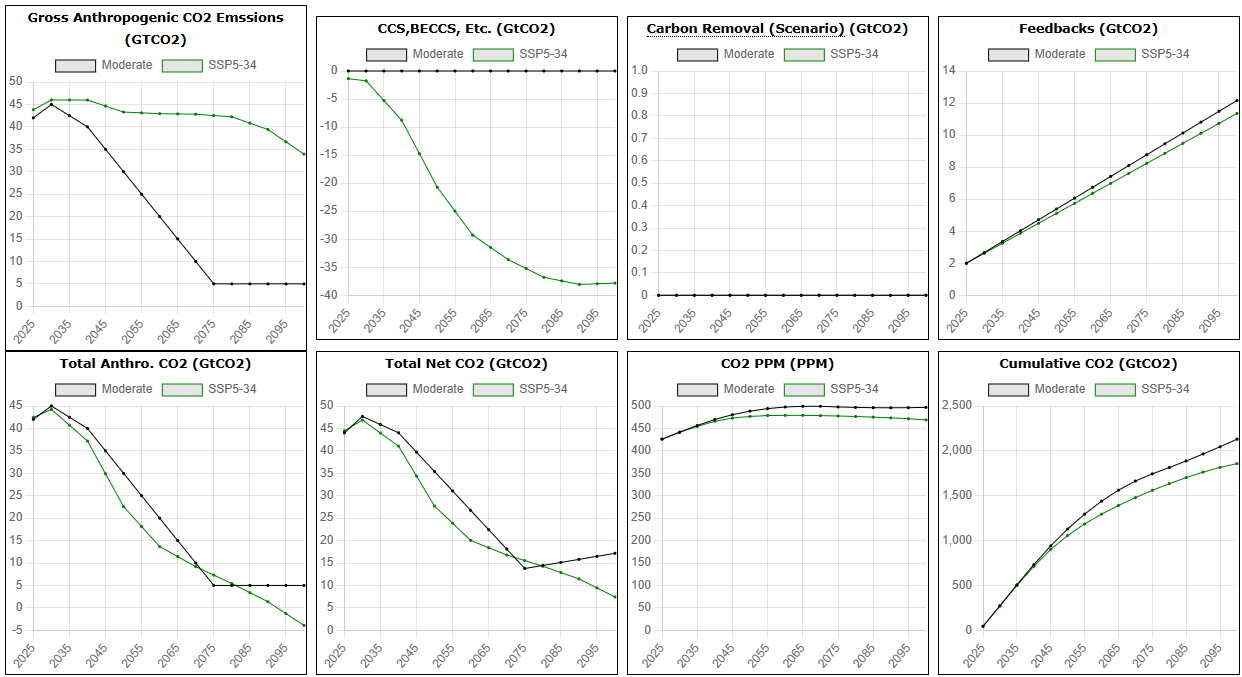 53
[Speaker Notes: Note that these two pathway have similar results but the SSP5-34 includes a lot of carbon removal.  Scroll back the top and recheck “Costs.”]
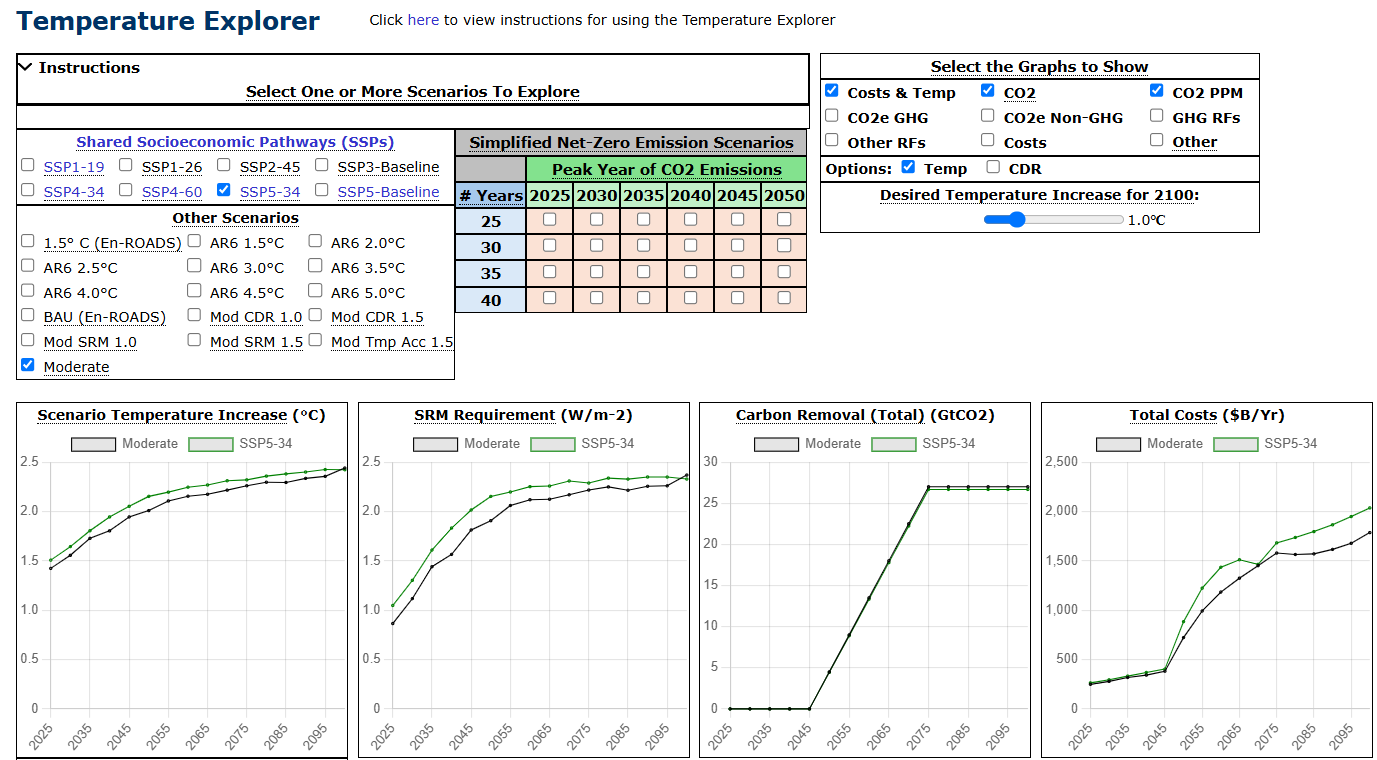 54
[Speaker Notes: As I mentioned earlier, the Temperature Explorer defaults to a calculating the SRM requirement and carbon removal requirement needed to reduce the temperature increase to 1.5 degrees C. To change this assumption, check the “Temp” checkbox and change the “Desired Temperature Increase to 1.0 degree C.  Notice the increase in the SRM and CDR requirements.]
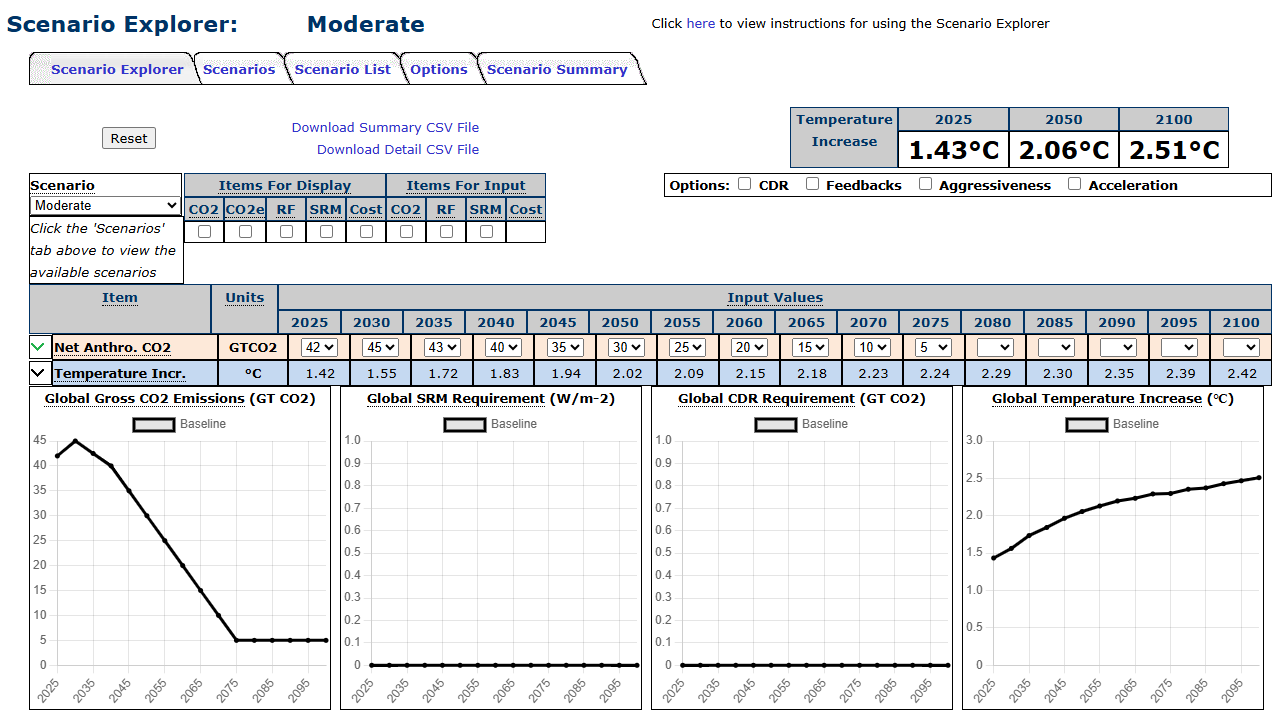 55
[Speaker Notes: Now let’s look at the Scenario Explorer.  Again, you can click on a link to display some usage instructions. There’s too much here to explore in a short demo, so let’s look at only a few capabilities. I’ll click the SRM checkbox under “Items for Input”]
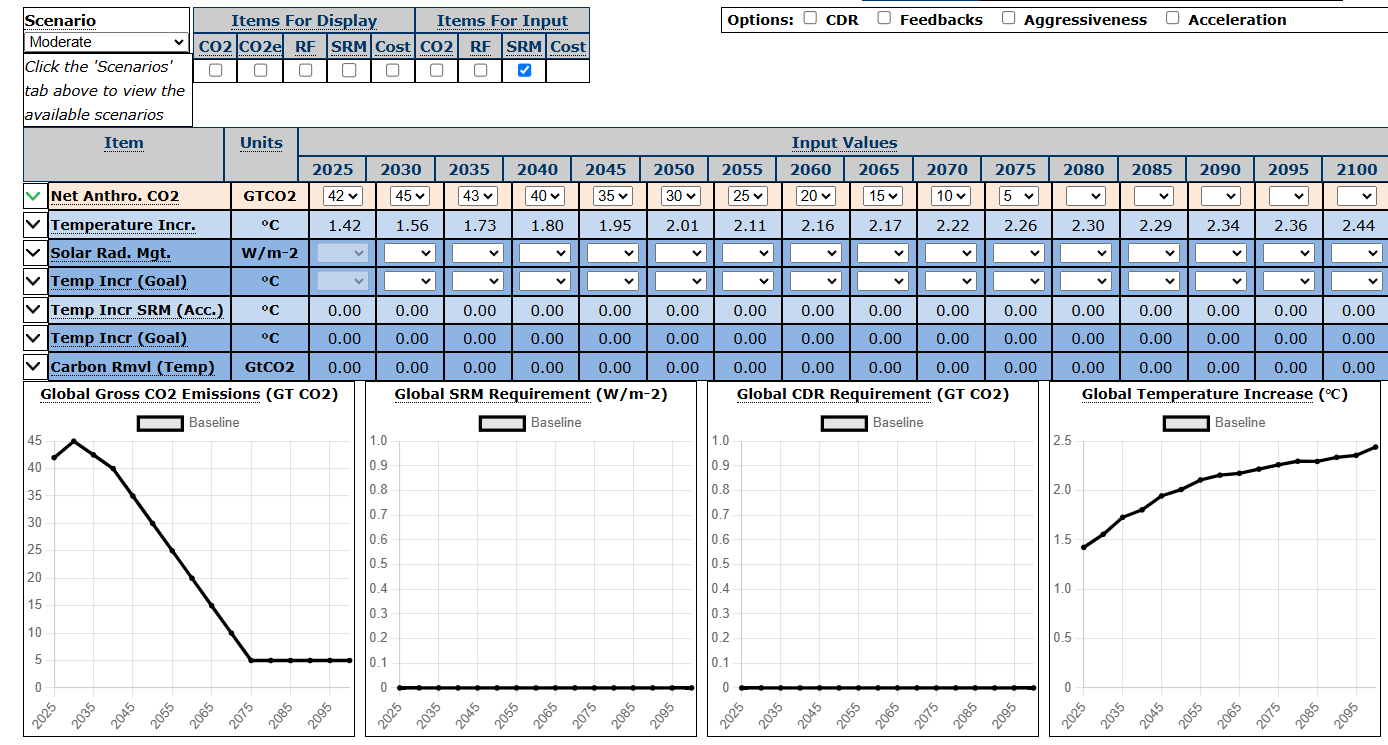 56
[Speaker Notes: Next I’ll select the value 1.9 in the “Temp Incr (Goal) “ drop down list for 2060 and 1.5 for 2100.]
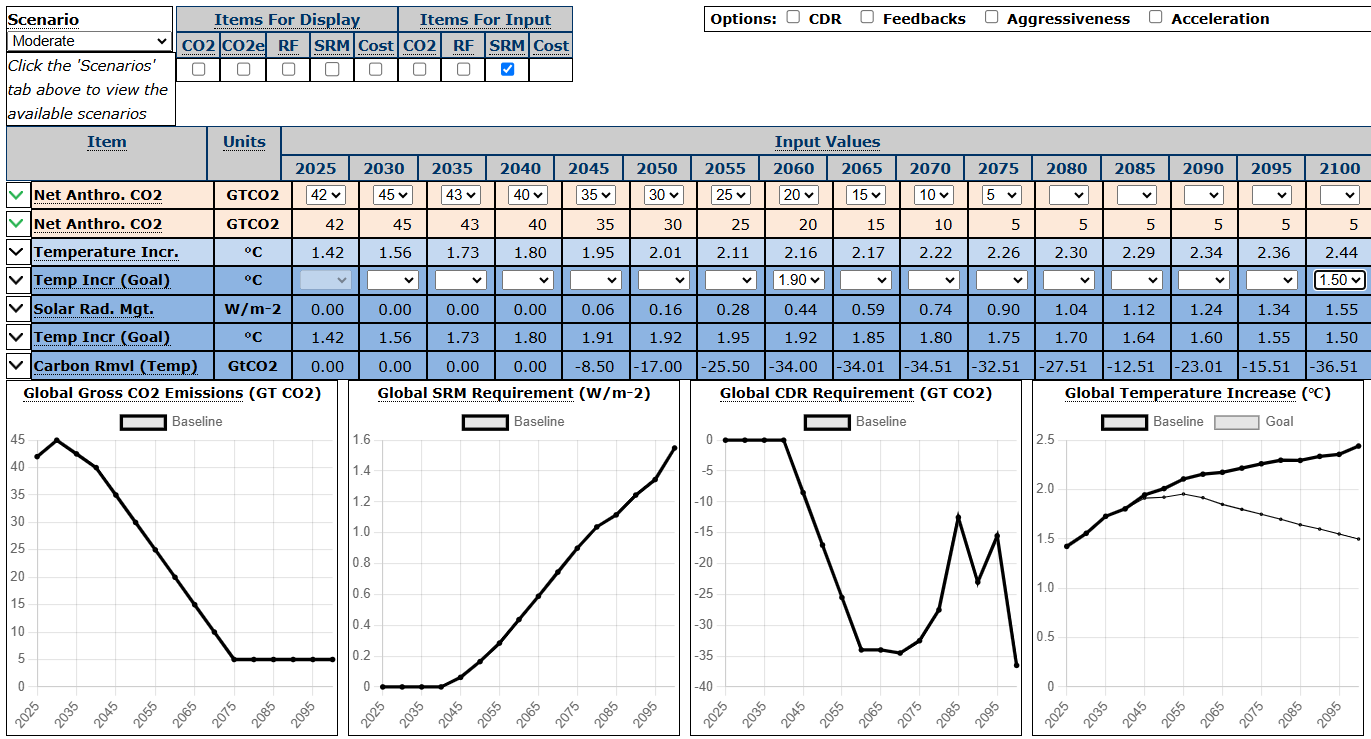 57
[Speaker Notes: I need to adjust my algorithm for calculating the carbon removal requirement, but this gives you a good idea of the amount needed. Click the “Scenarios” tab to see the available scenarios]
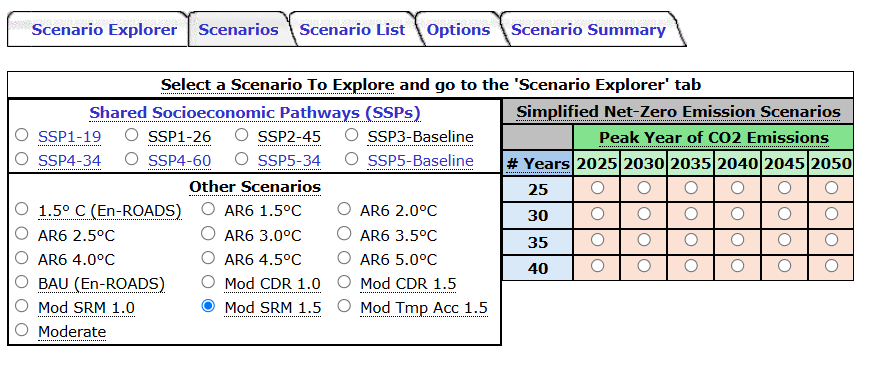 58
[Speaker Notes: Then click the “Mod SRM 1.5” button to display data for  that pathway]
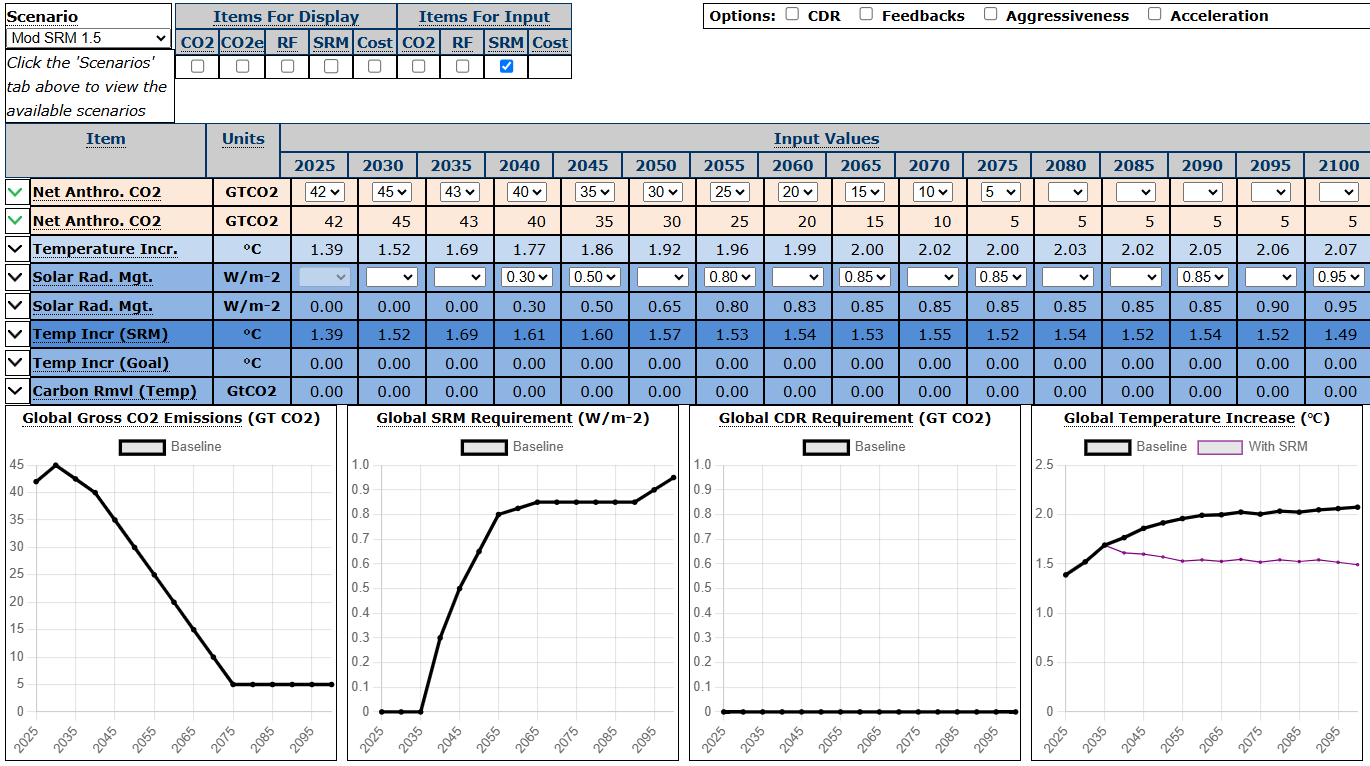 59
[Speaker Notes: This shows an  SRM requirement  for the HPAC scenario to reach 1.5 degrees in 2100. Click on the “Scenario Summary Tab” to view the model’s calculations]
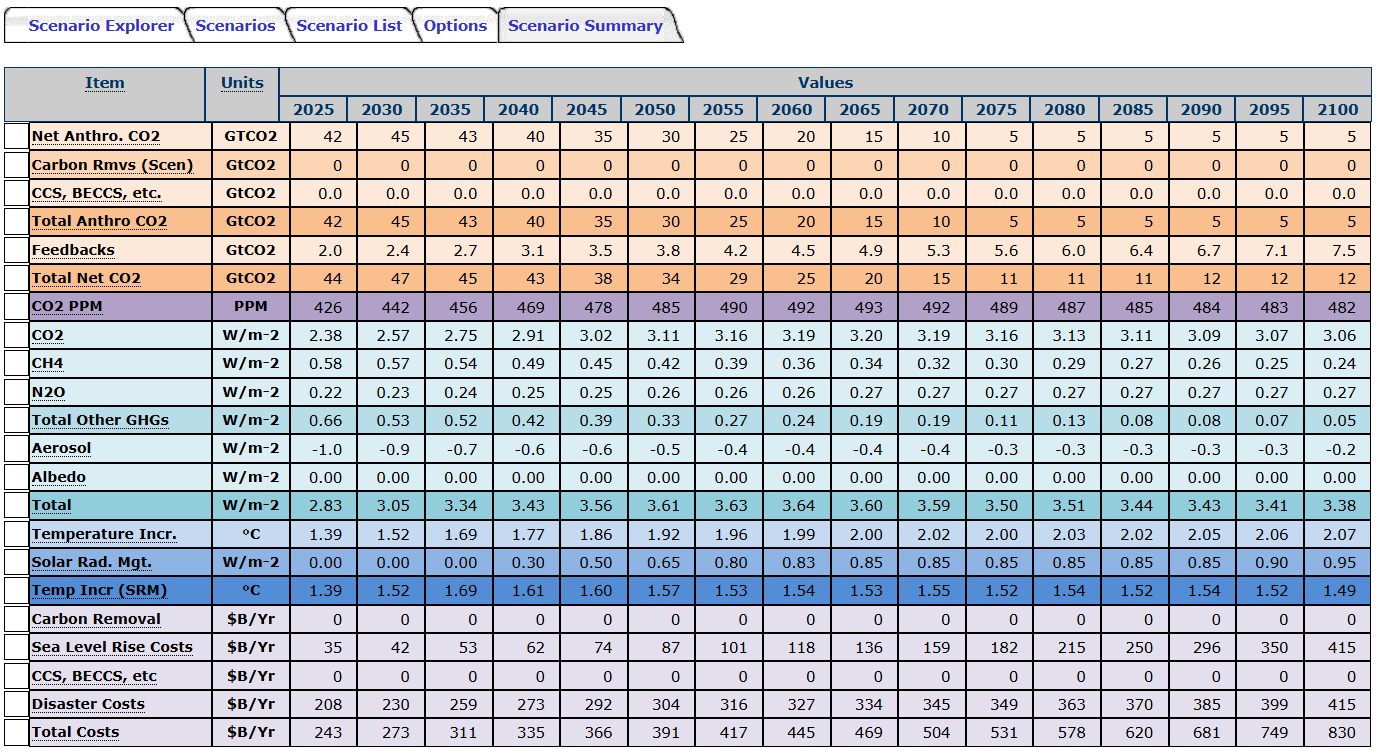 60
[Speaker Notes: Click on The “Scenario List”  tab to display a list of the various scenarios]
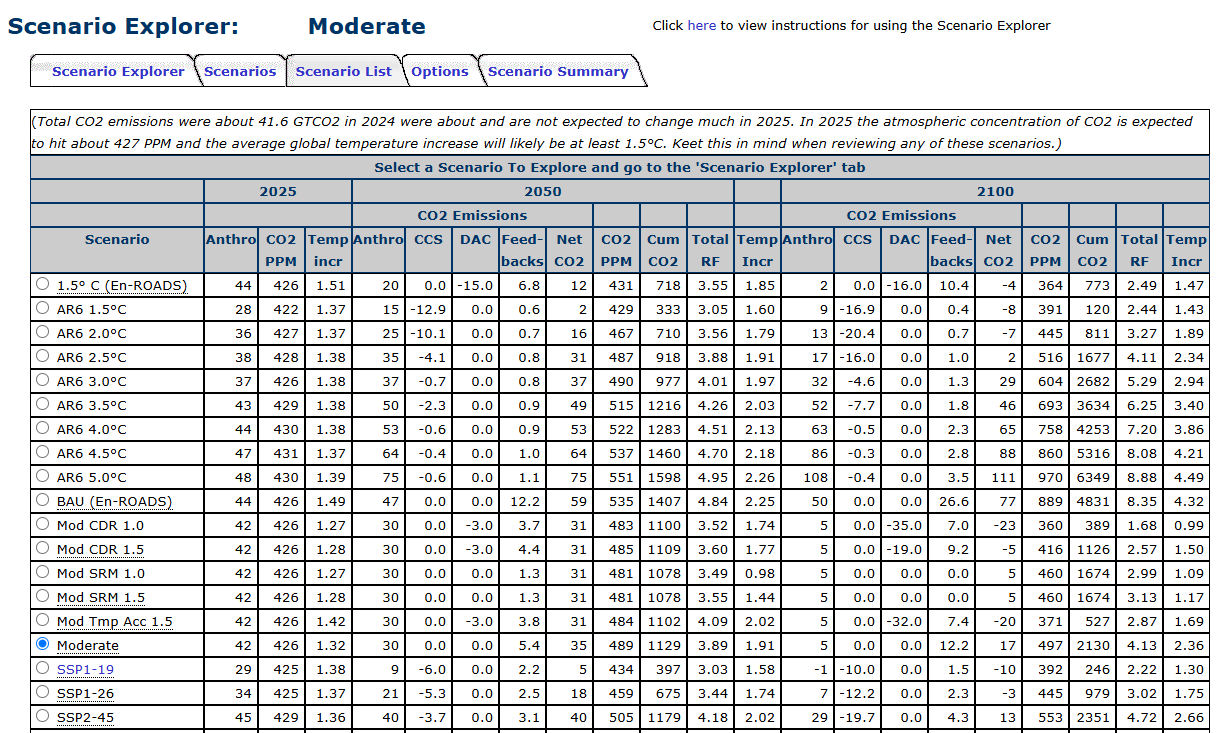 61
[Speaker Notes: The Scenario List tab displays the various scenarios that  can be analyzed along with information about the scenarios to help you choose which ones you might want to analyze.  Note that almost all realistic scenarios have temperature increases over 1.9 degrees C in 2050, and this is without considering the temperature acceleration that started in 2023.]
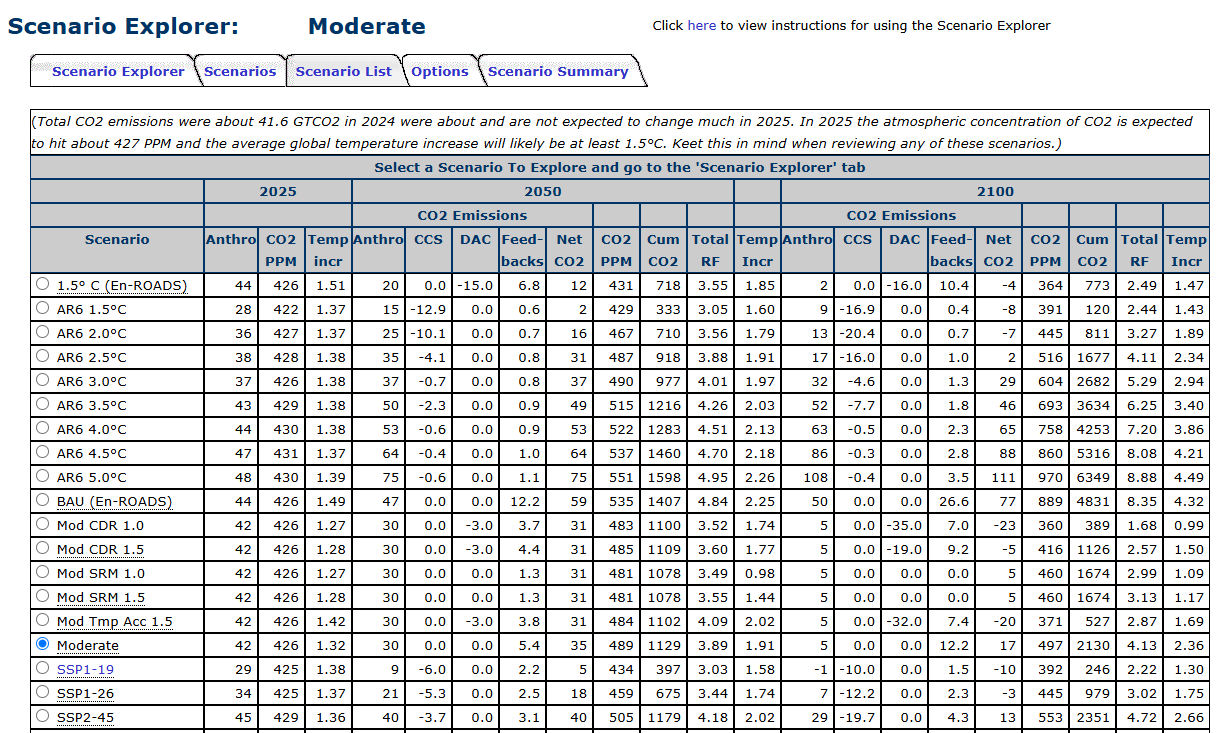 62
[Speaker Notes: The  Scenario Explorer includes several emissions pathways that can be used to analyze the SRM and CDR requirements for meeting various temperature increase targets for the “Moderate” emissions pathway. The number indicates the temperature target and SRM and CDR indicate the technique used to reach the target.]
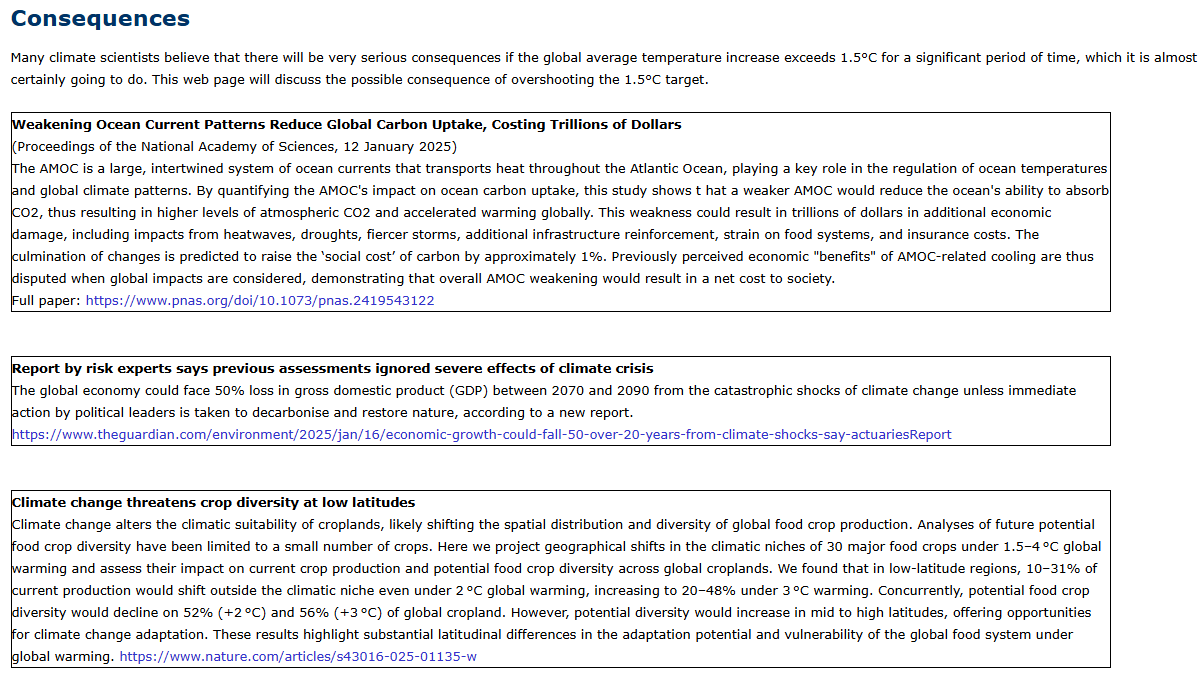 63
Earth’s Energy Budget
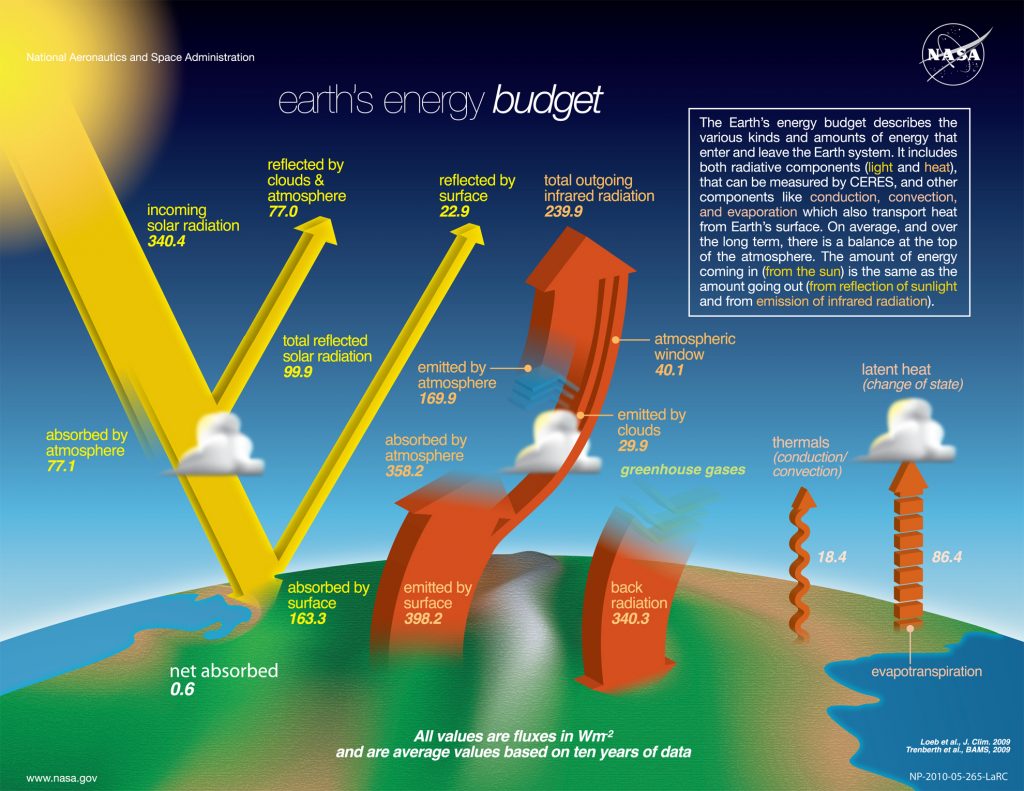 64
https://blogs.cuit.columbia.edu/dmw2158/solar-radiation-the-earths-energy-balance/
[Speaker Notes: I wanted to quickly review selected parts of the Earth’s energy budget. We are all concerned about the Earth’s increasing temperature, and this is driven primarily by the increase in atmospheric greenhouse gases. Just think of the Anthropogenic Radiative Forcing as equivalent the sun increasing its energy output by the same amount.  So we have essentially increased the Sun’s brightness by about 1%.]